Figure 1.
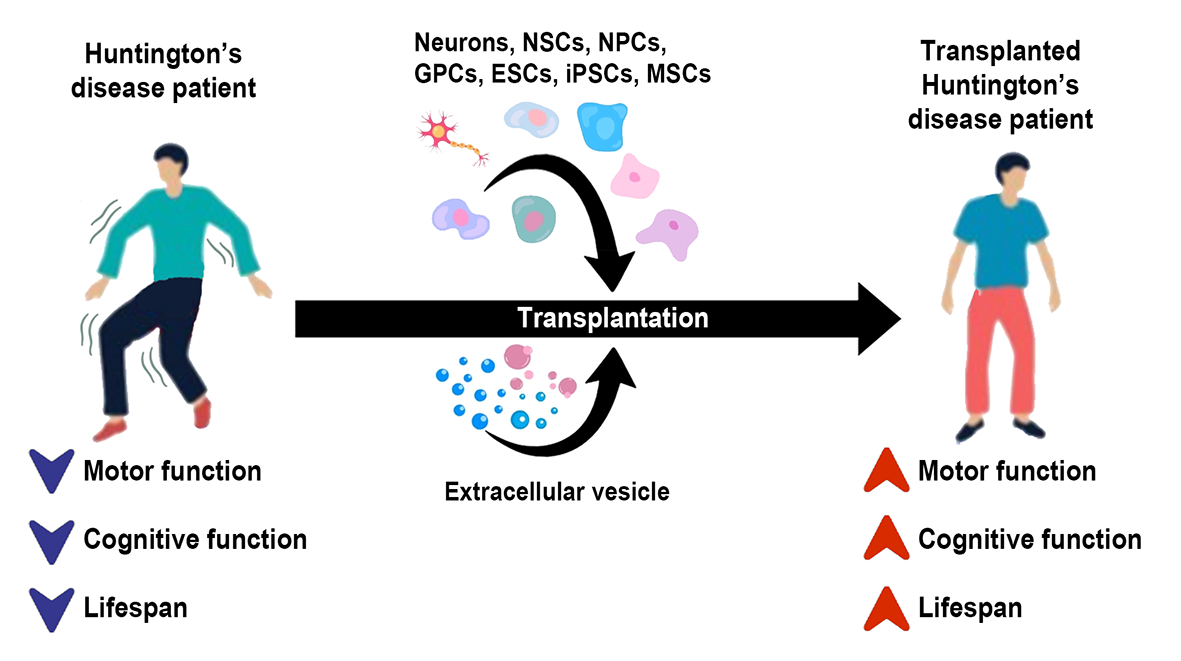 Putthanbut et al., Conditioning Medicine 2023; 6(6): 177-196.